Осенние каникулы«Соблюдай ПДД»
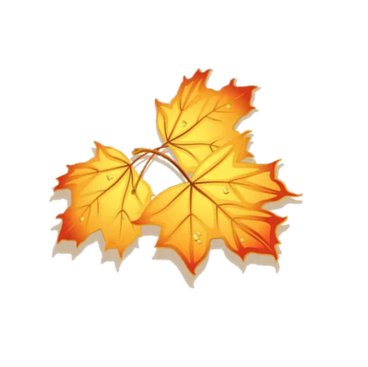 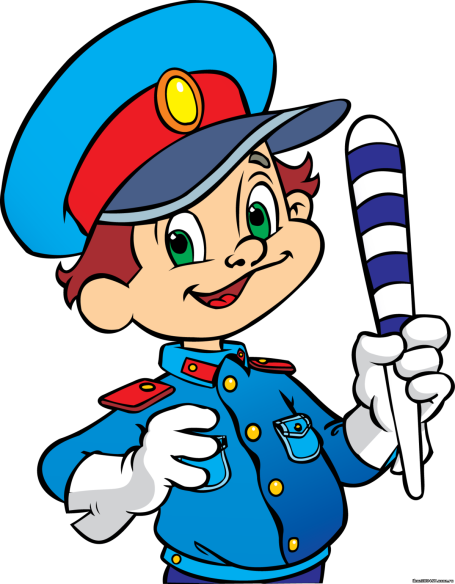 Факторы , влияющие на безопасность дорожного движения
Климатические : дождь, листопад, туман, заморозки, раннее наступление темноты…
Дорожная обстановка: слякоть, лужи, гололёд, снижение видимости...
Возможные транспортные ситуации: заносы машин на скользкой дороге, повышение скоростного режима, внезапное появление детей на дороге…
Возможные опасные ситуации с детьми: подвижные игры у дорог, посещение магазинов, внешкольных учреждений без родителей, переход не по пешеходному переходу…
А также рассеянное внимание детей, отсутствие контроля со стороны родителей, снижение обзора дороги из-за зонтов, поднятых воротников и капюшонов…
Туман
Видимость очень плохая, при этом расстояние до предметов кажется больше, чем есть на самом деле. Скорость автомобиля вам кажется маленькой, а на самом деле он движется быстро. Туман искажает окраску цвета предмета, кроме красного. Поэтому сигнал светофора красный, чтобы его хорошо было видно в любую погоду, поэтому красные автомобили считаются менее опасными.
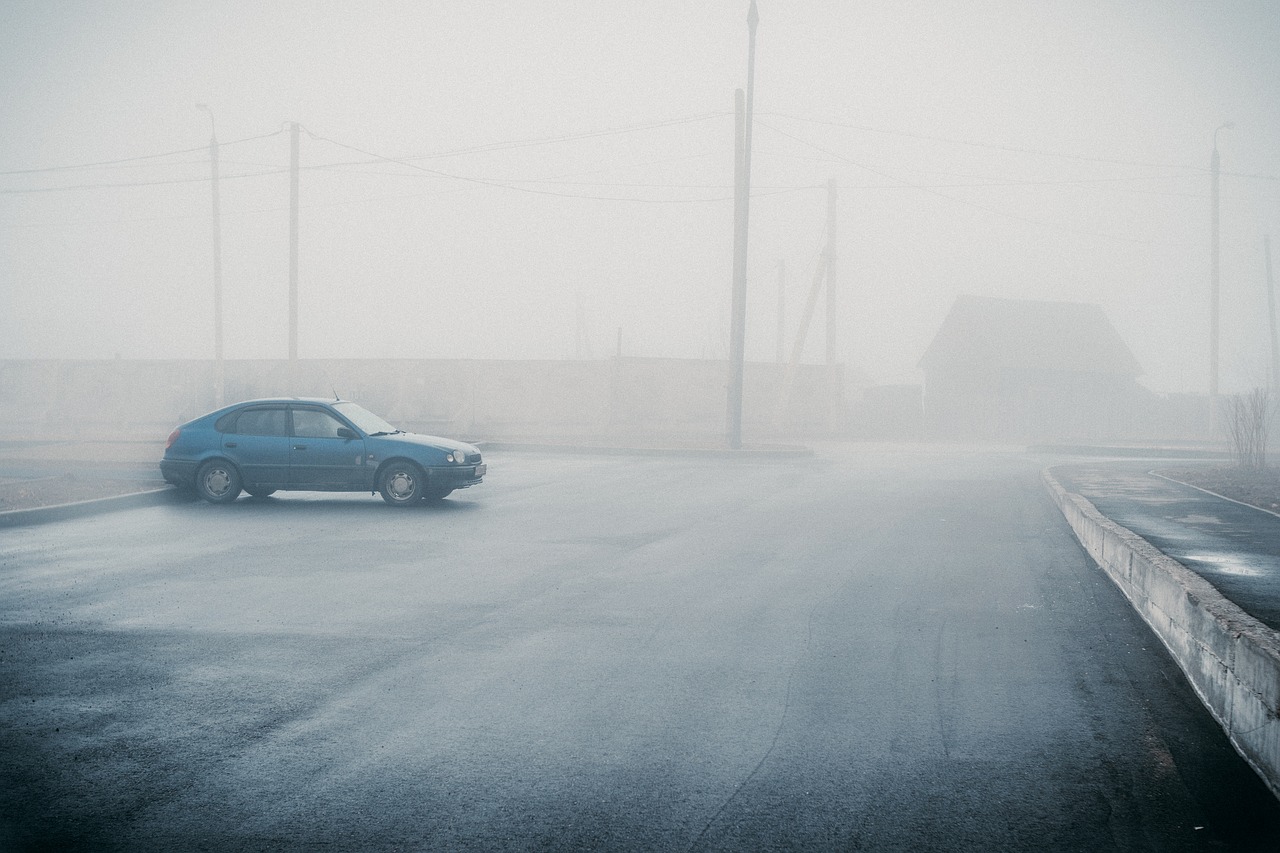 Снег с дождём
Кроме частичного ухудшения видимости, водителя подстерегает заметное ухудшение управляемости автомобиля. Увеличивается тормозной путь, резко возрастает вероятность сноса и заноса машины.
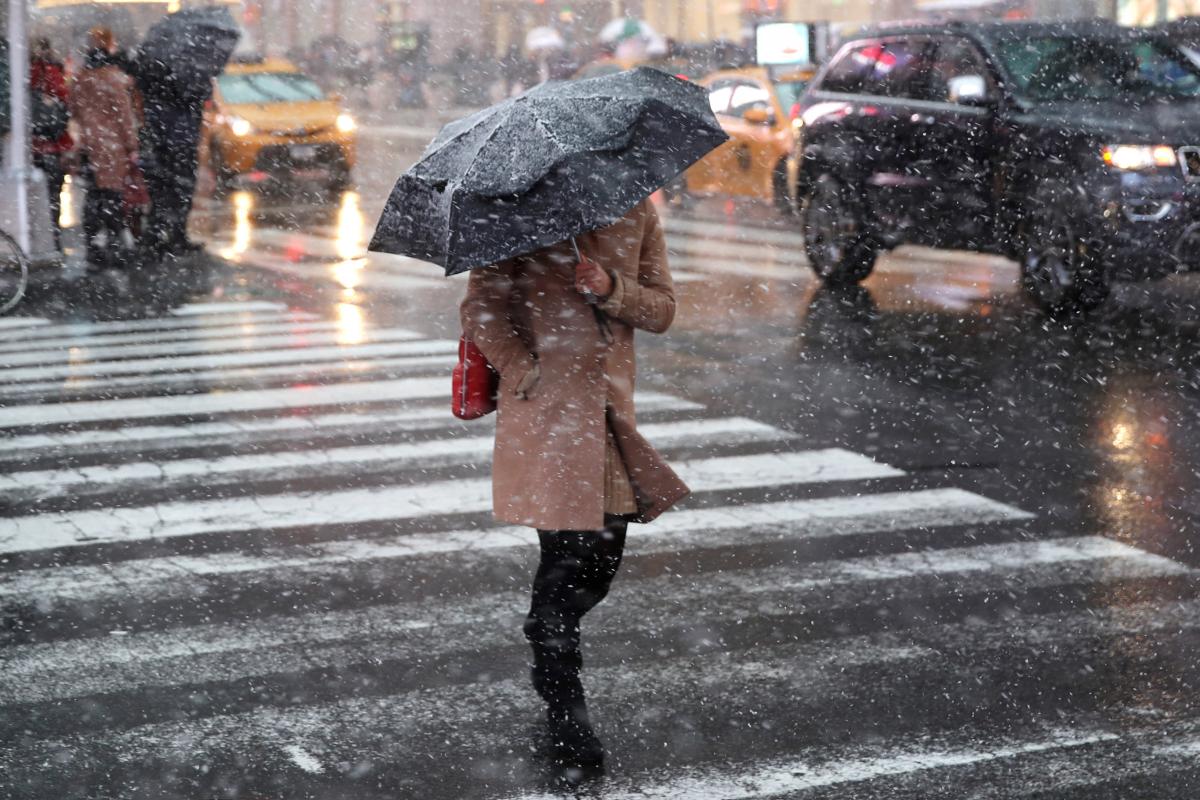 Дождь, холод
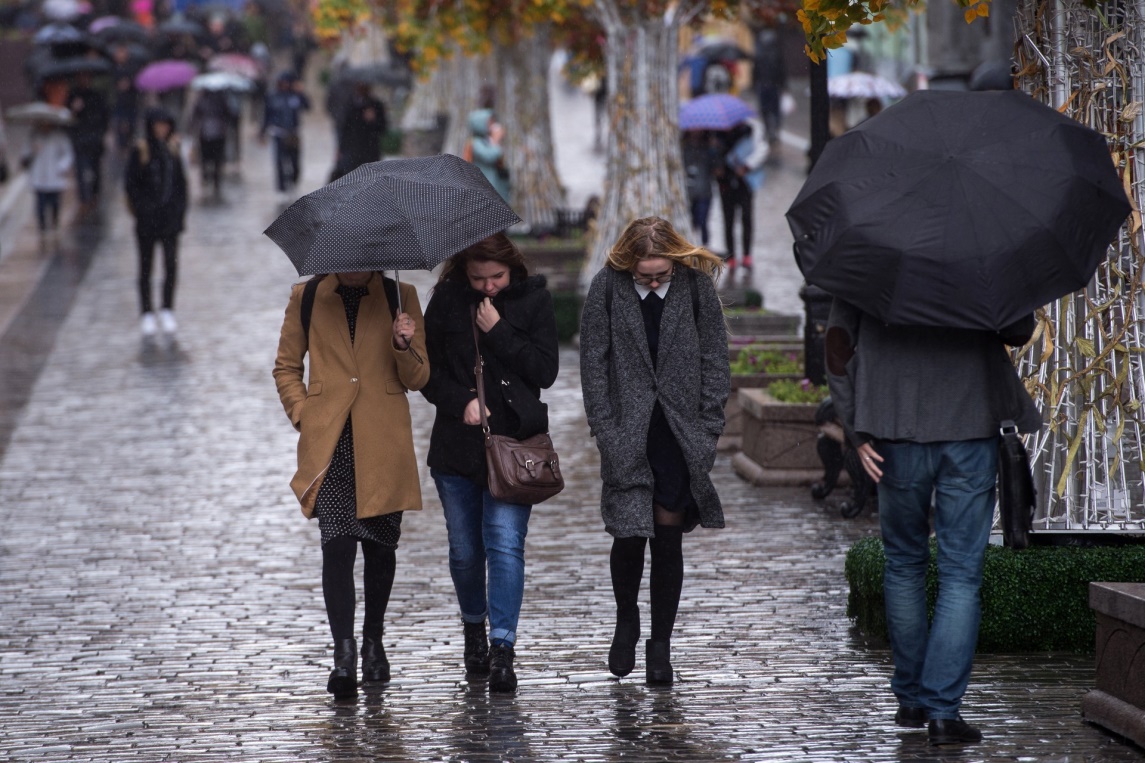 В дождь и холод происходит снижение обзора дороги из-за зонтов, поднятых воротников и капюшонов…
С наступлением холодов растет количество уличных травм: ушибы, вывихи и переломы. По статистике около 40 % всех ДТП вызвано гололедом и снегопадом.

Возле остановок общественного транспорта и перед светофорами от частых торможений образуется наледи, будьте здесь особенно осторожны!
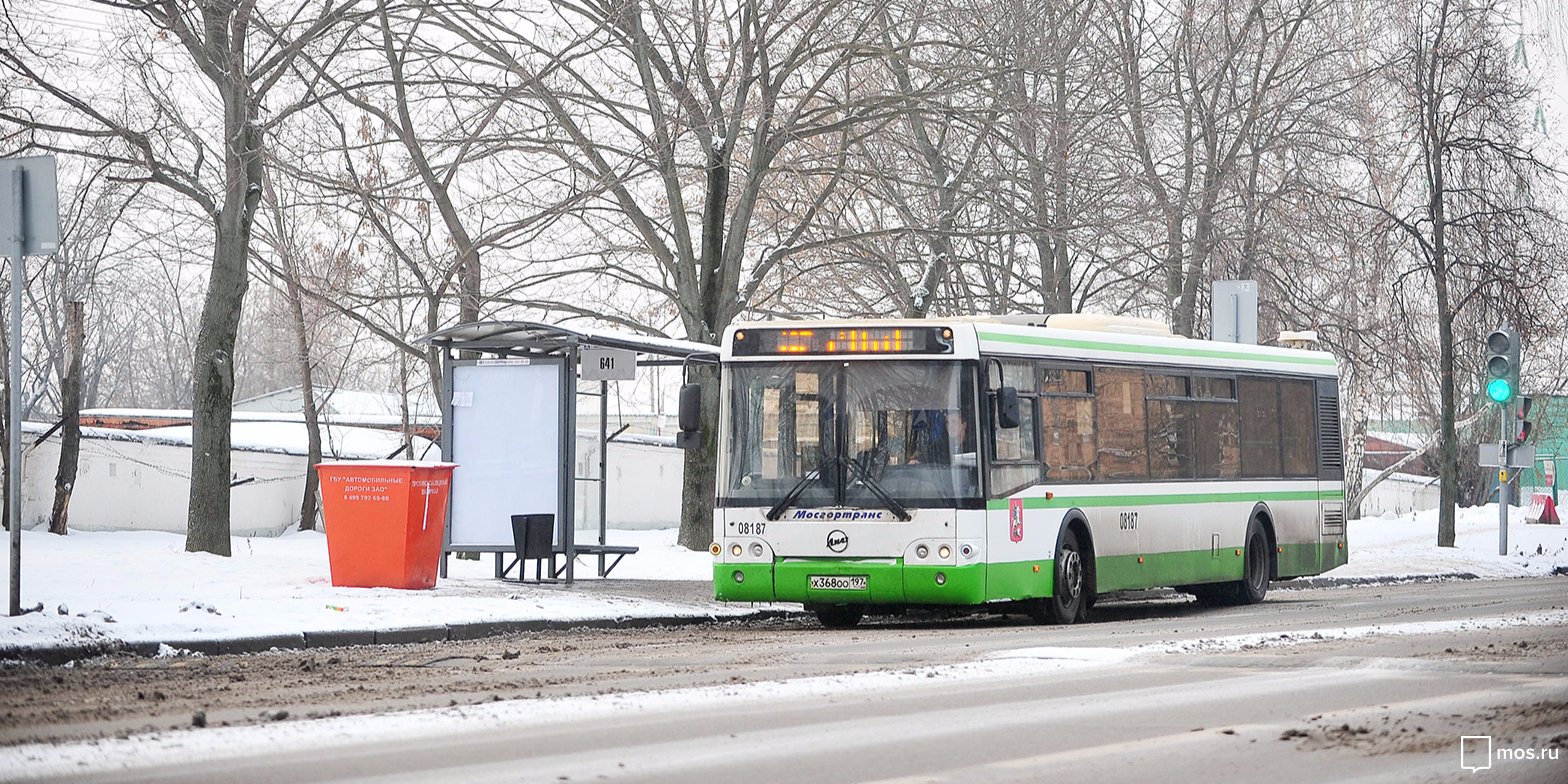 Световозвращатели
С наступлением осени начинает сокращаться световой день. 

Вы должны быть заметны на дороге. Необходимо использовать световозвращатели.
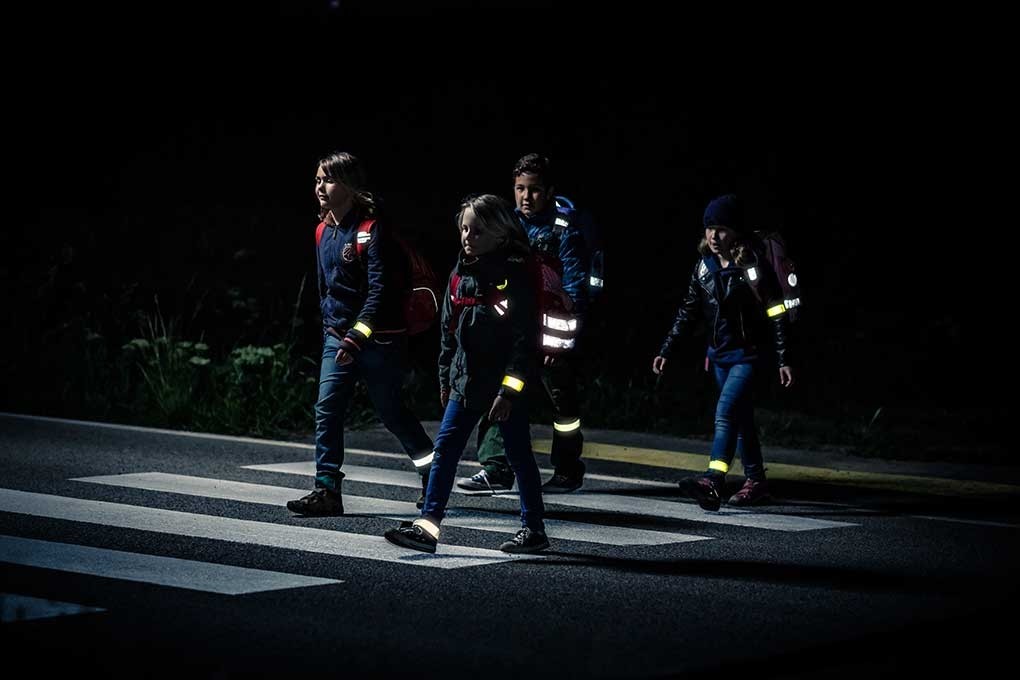 Что такое световозвращающий элемент?
Катафот составное слово ката(др.гр -возвращение, отражение, назад) и фот (свет), получается возврат света в том же направление в каком падал свет, то есть световозвращатель.
Придумал его, как принято считать, Перси Шоу-дорожный рабочий в Великобритании в 1934 году.
Как то ночью возвращаясь домой в свете фар он увидел блеск двух маленьких огоньков, догадавшись, что это глаза кошки он задумался почему глаза кошки светятся при направлении на них в темноте свет и как это применить.
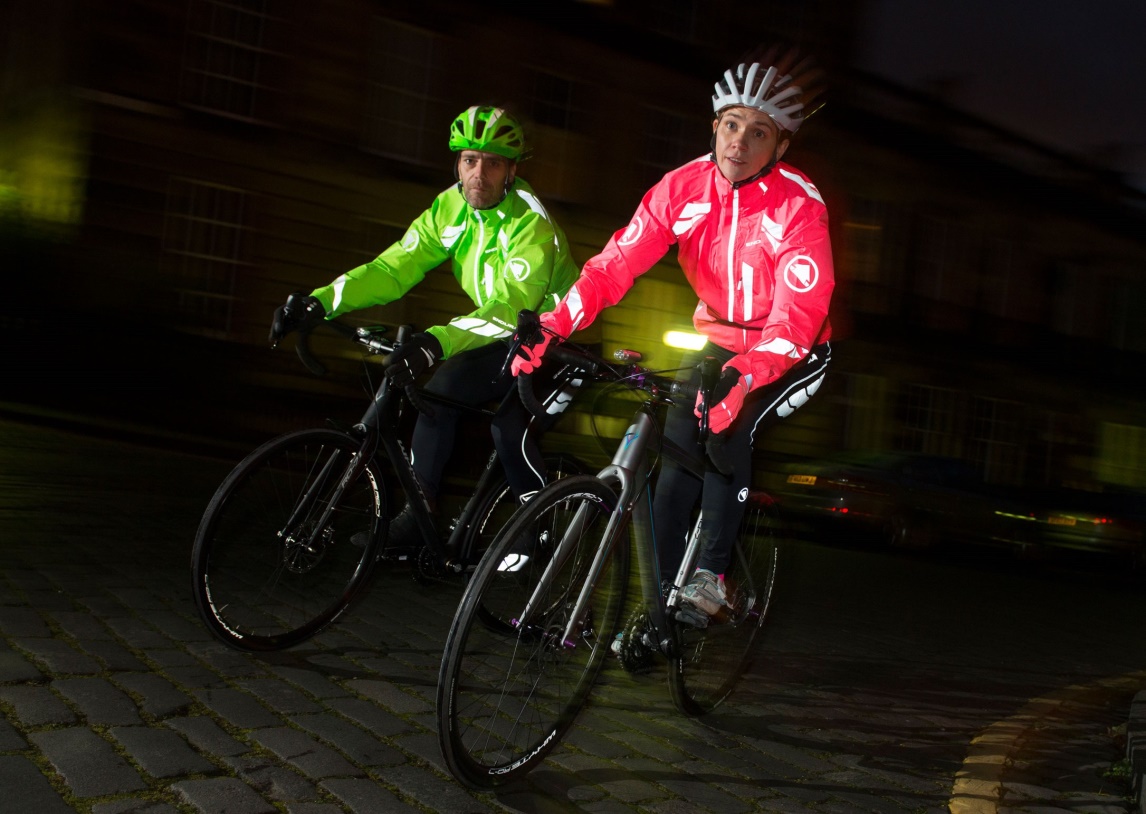 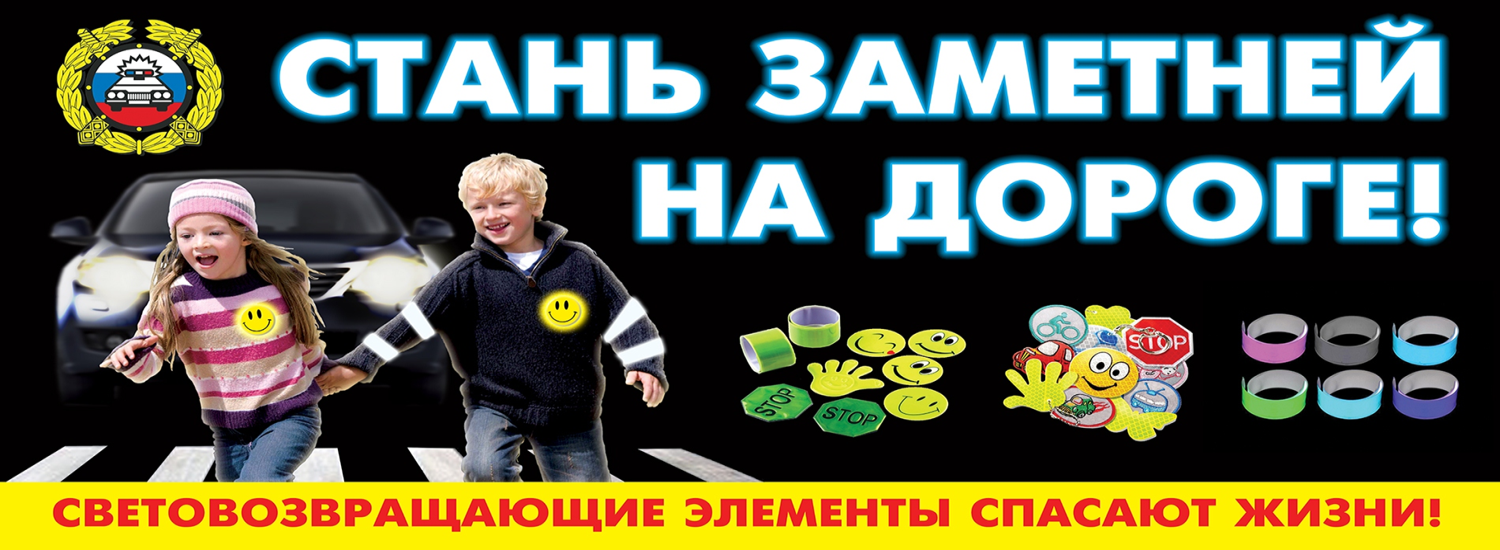 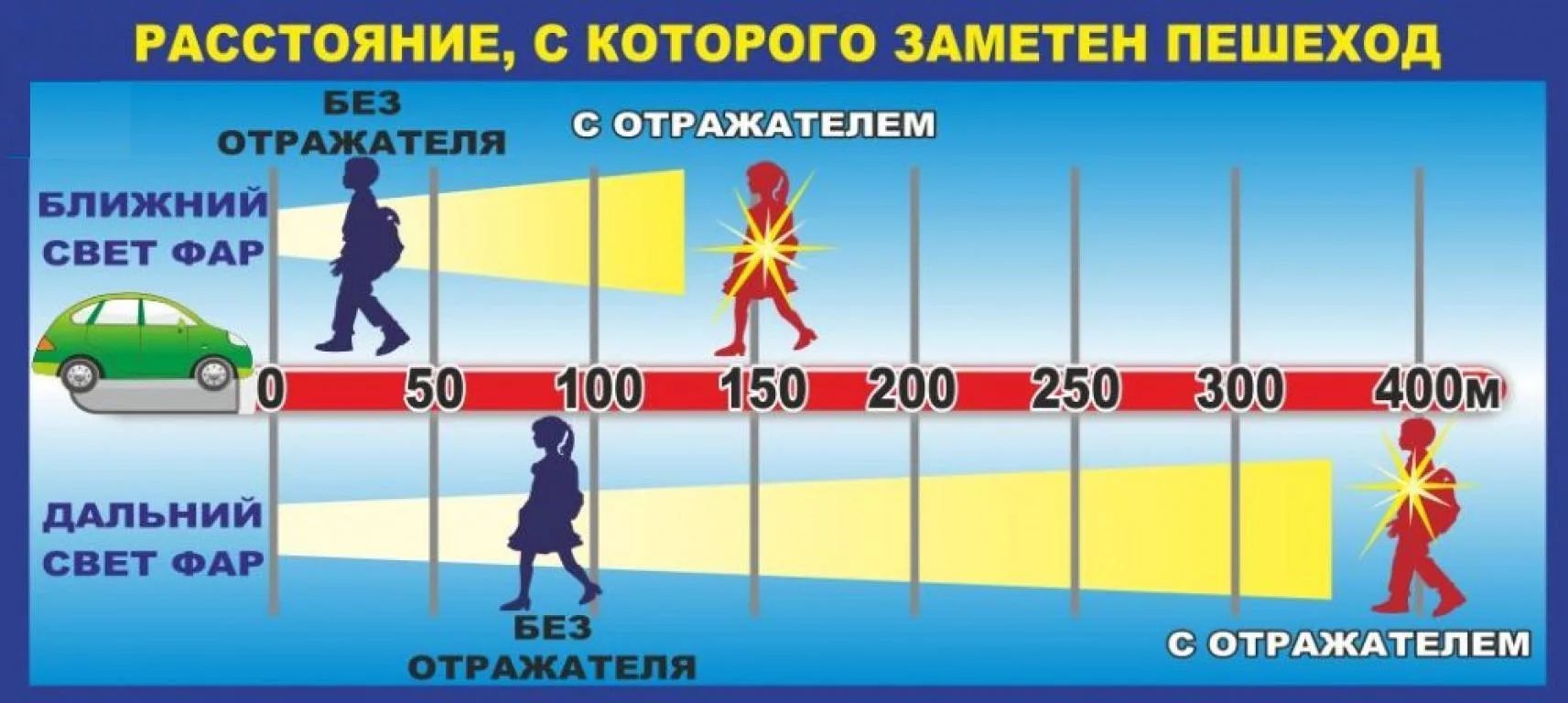 «Знаешь ли ты ПДД?»
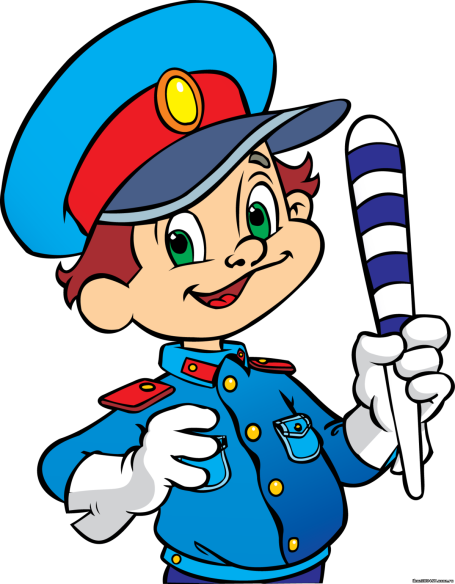 Как ты поступишь, если загорелся зелёный сигнал светофора?

Сразу начну переходить проезжую часть;

2.   Подожду некоторое время на тротуаре и посмотрю по сторонам, не едет ли какая-нибудь автомашина;

3.   Не буду переходить дорогу, потому что горит зелёный сигнал светофора.
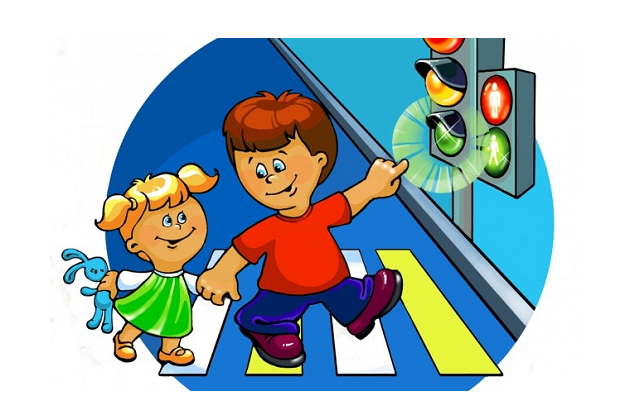 Ответ: Подожду некоторое время на тротуаре и посмотрю по сторонам, не едет ли какая-нибудь автомашина.
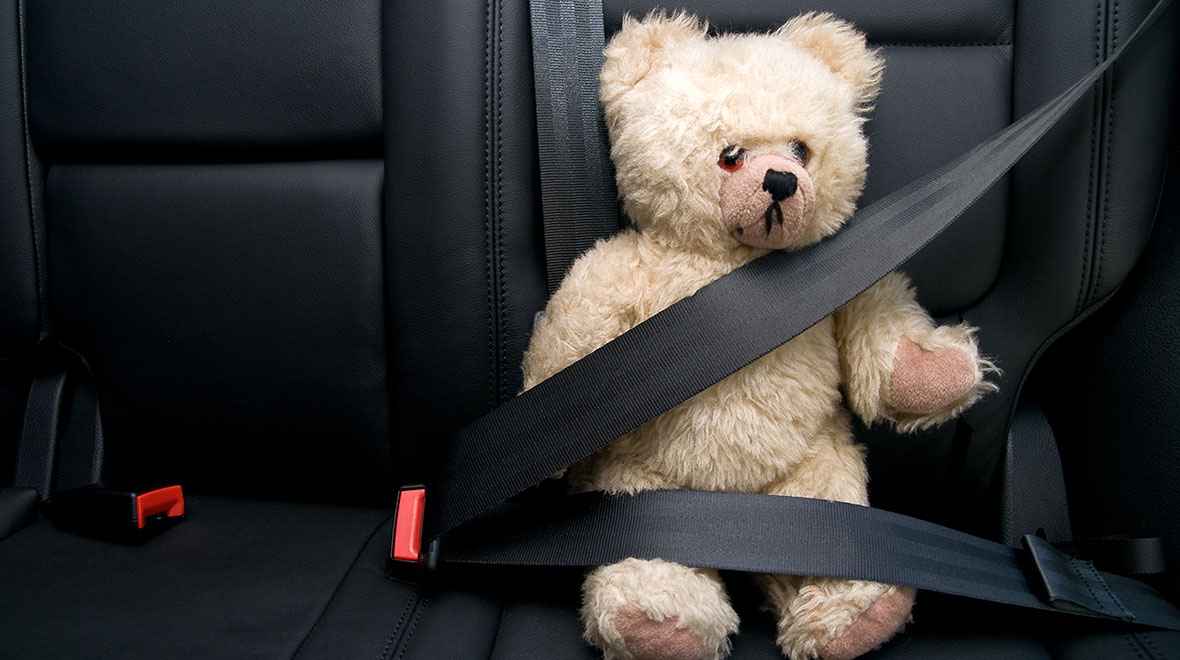 Какие лица должны быть пристёгнуты ремнями безопасности в транспортном средстве?

1. Только водитель;

2. Только пассажир;

3. Все лица находящиеся в транспортном средстве.
Ответ: Все лица находящиеся в транспортном средстве.
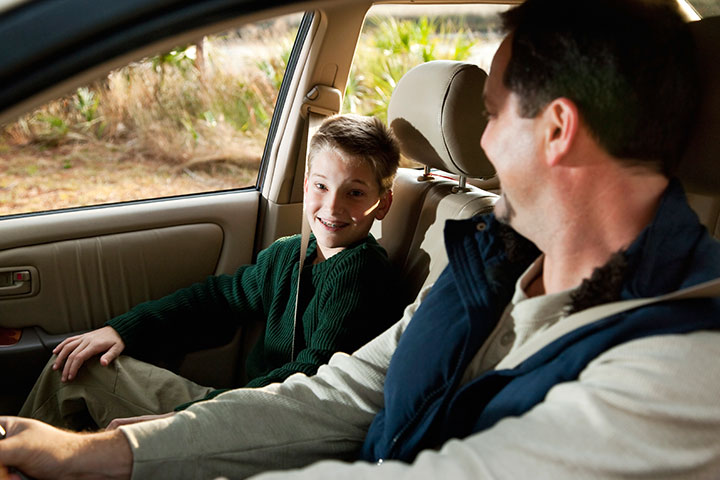 С какого возраста можно ездить на переднем сиденье без специального удерживающего устройства?

 1. с 7 лет;
   2.с 15 лет;
    3. с 12 лет.
Ответ: с 12 лет
Что является самым важным при переходе проезжей части?

1. Иметь хороший обзор проезжей части во все стороны;

   2. Не торопиться;

      3. Быть внимательным;
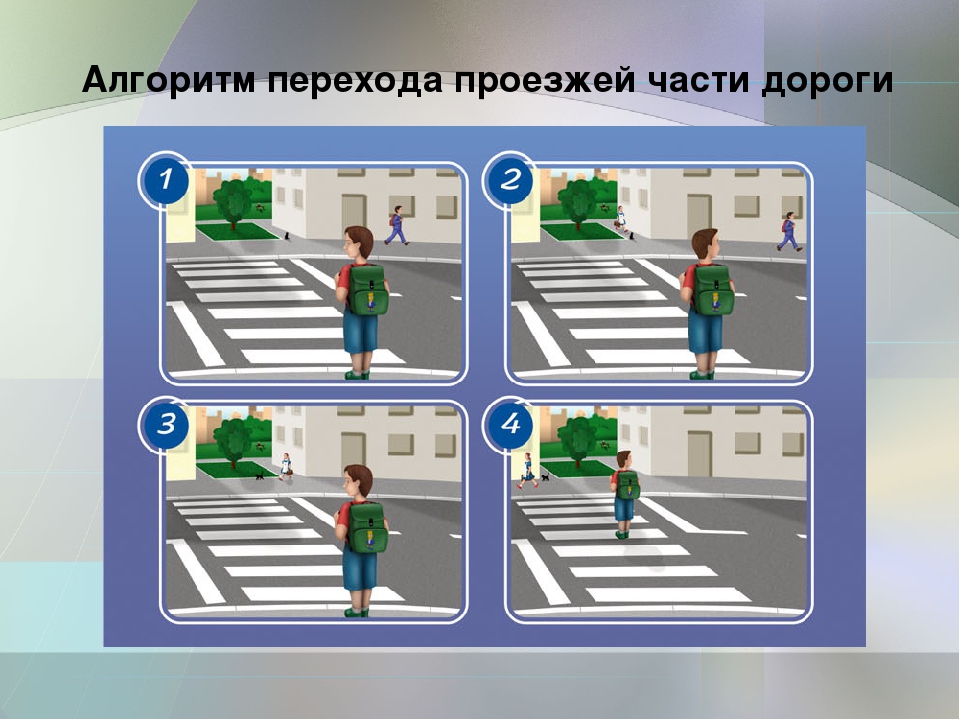 Ответ:  4. Все ответы верны.
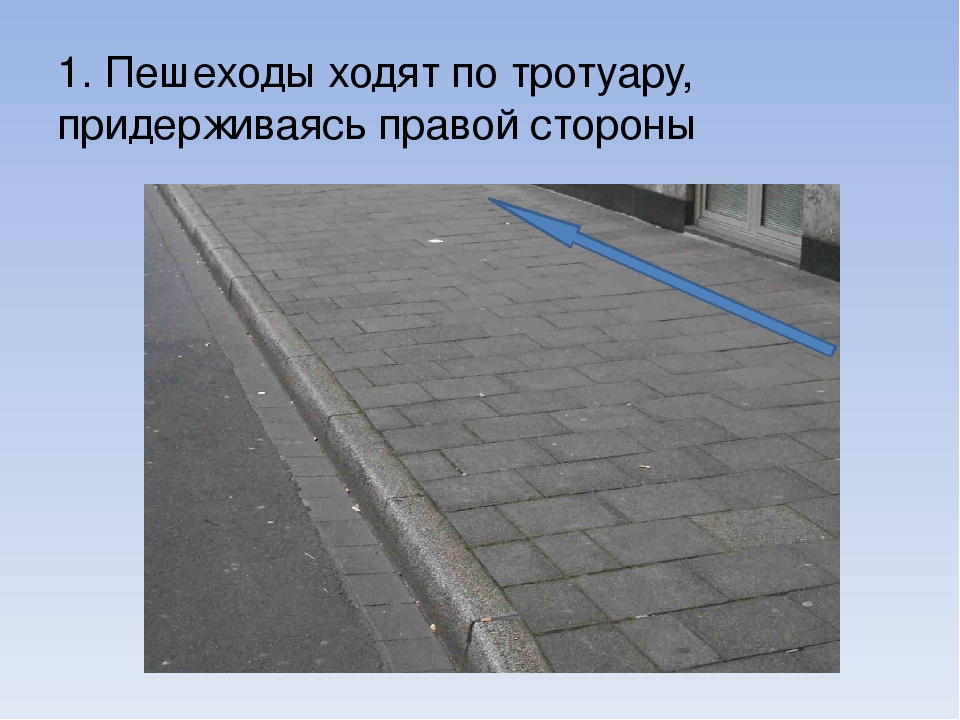 На тротуаре необходимо соблюдать следующее правило:

1. Громко не говорить;

2. Придерживаться правой стороны, не мешать другим;

3. Придерживаться левой стороны, не мешать другим.
Ответ: 2. Придерживаться правой стороны, не мешать другим
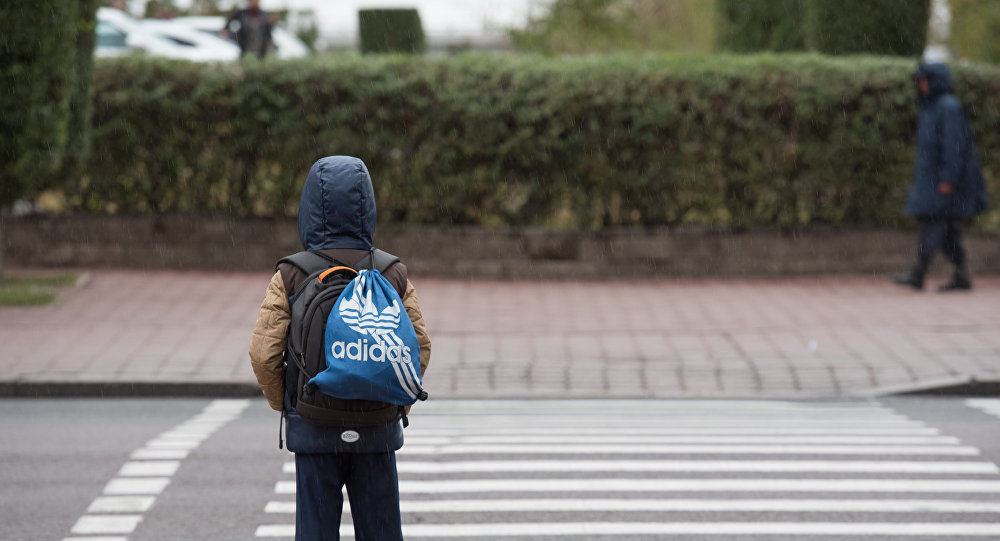 Действия школьника, когда он подошёл к пешеходному переходу

1. Посмотреть направо и начать переход;

2. Посмотреть налево и начать переход;

3. Остановиться на тротуаре или обочине, посмотреть в обе стороны и убедиться, что нет приближающихся автомобилей начать переход.
Ответ: Остановиться на тротуаре или обочине, посмотреть в обе стороны и убедиться, что нет приближающихся автомобилей начать переход.
Переходить дорогу нужно

1. Наискосок, навстречу движущемуся транспорту;

2. Наискосок, по ходу движения транспорта;

3. Строго перпендикулярно проезжей части.
Ответ: Строго перпендикулярно 
проезжей части.
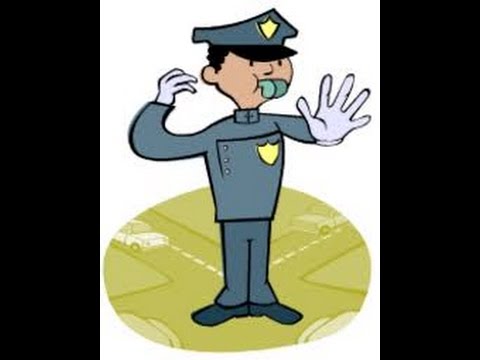 Для чего подаётся сигнал свистком инспектором дорожного движения?

1. Просто от нечего делать;

2. Для привлечения внимания;

3. Для остановки
Ответ: 2. Для привлечения внимания.
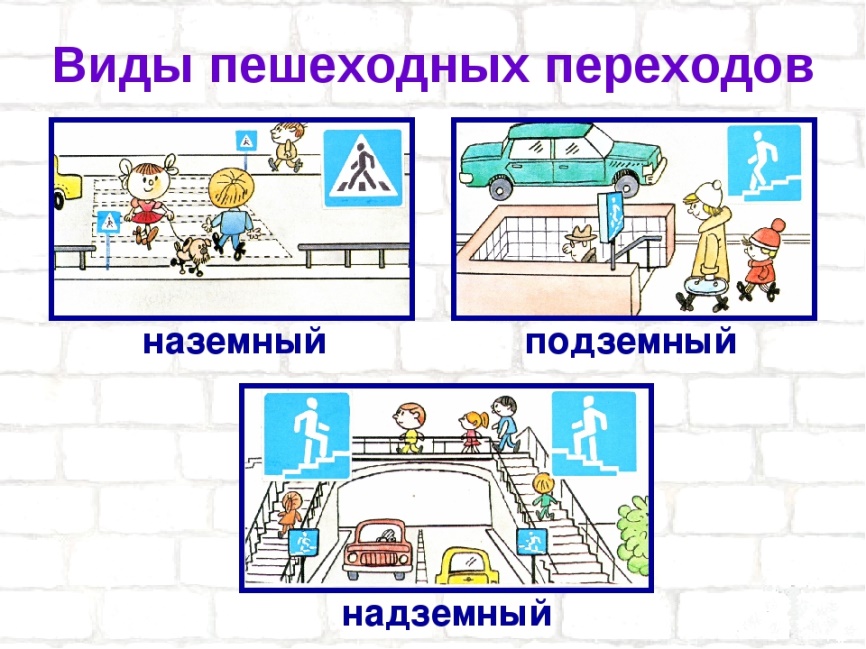 Какие виды пешеходных переходов бывают?

1. Подземный, наземный, надземный;

2. Подземный, наземный, воздушный;

3. Подземный, дорожный, воздушный.
Ответ: 
1. Подземный, наземный, надземный.
Молодцы!
По городу, по улице не ходят просто так:Когда не знаешь правила, легко попасть впросак.Всё время будь внимательным и помни наперёд:Свои имеют правила шофёр и пешеход!
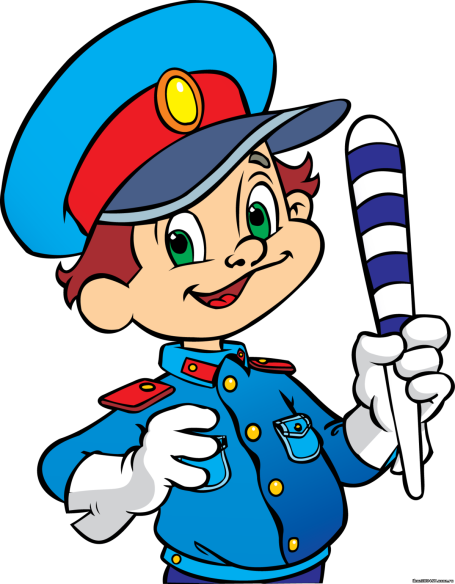